Отчёт МАОУ СОШ №12 о проведении мероприятий в период Новогодних и Рождественских каникул
Новогоднее представление от Деда Мороза и Снегурочки  (охват 530 чел)
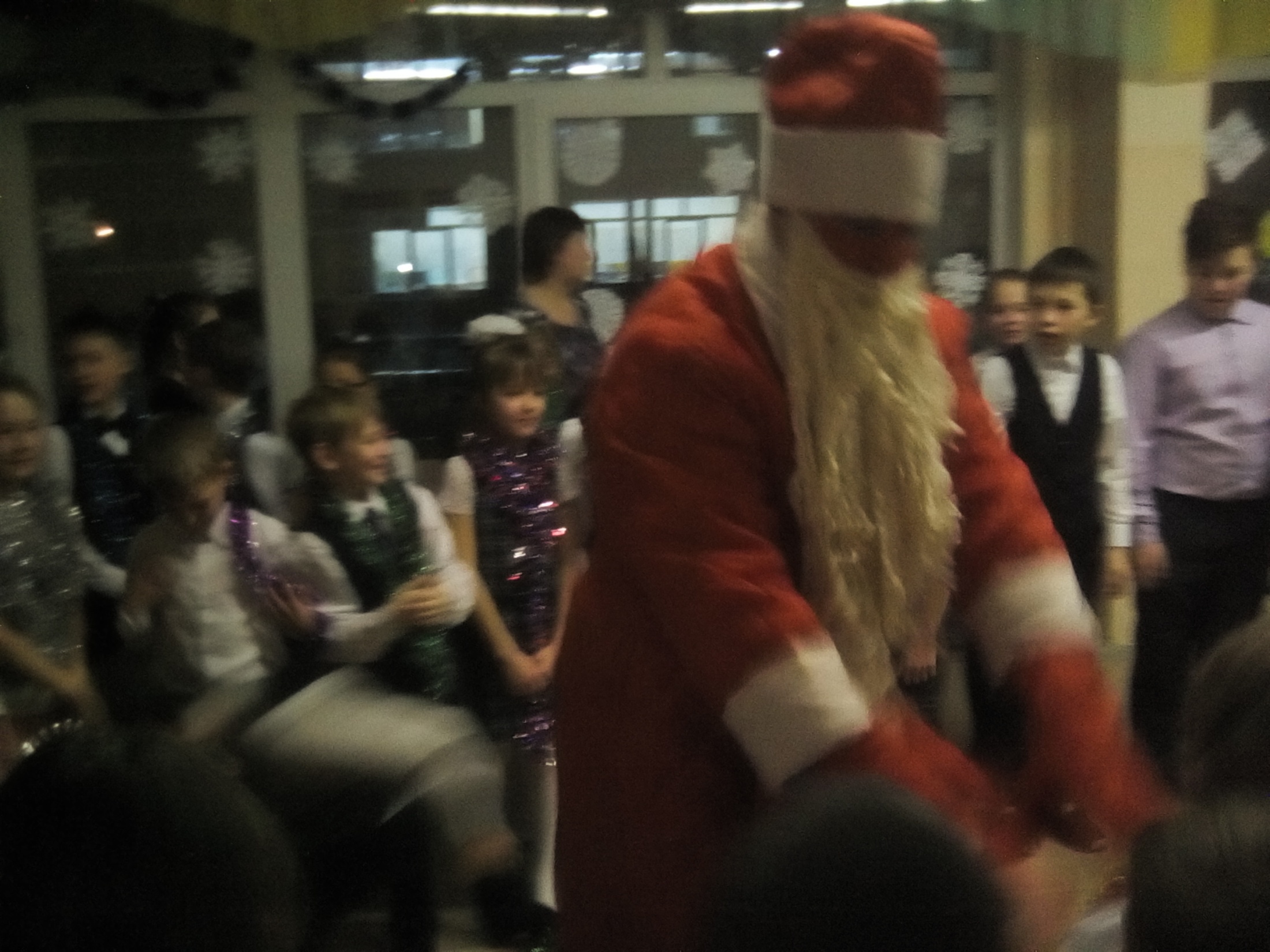 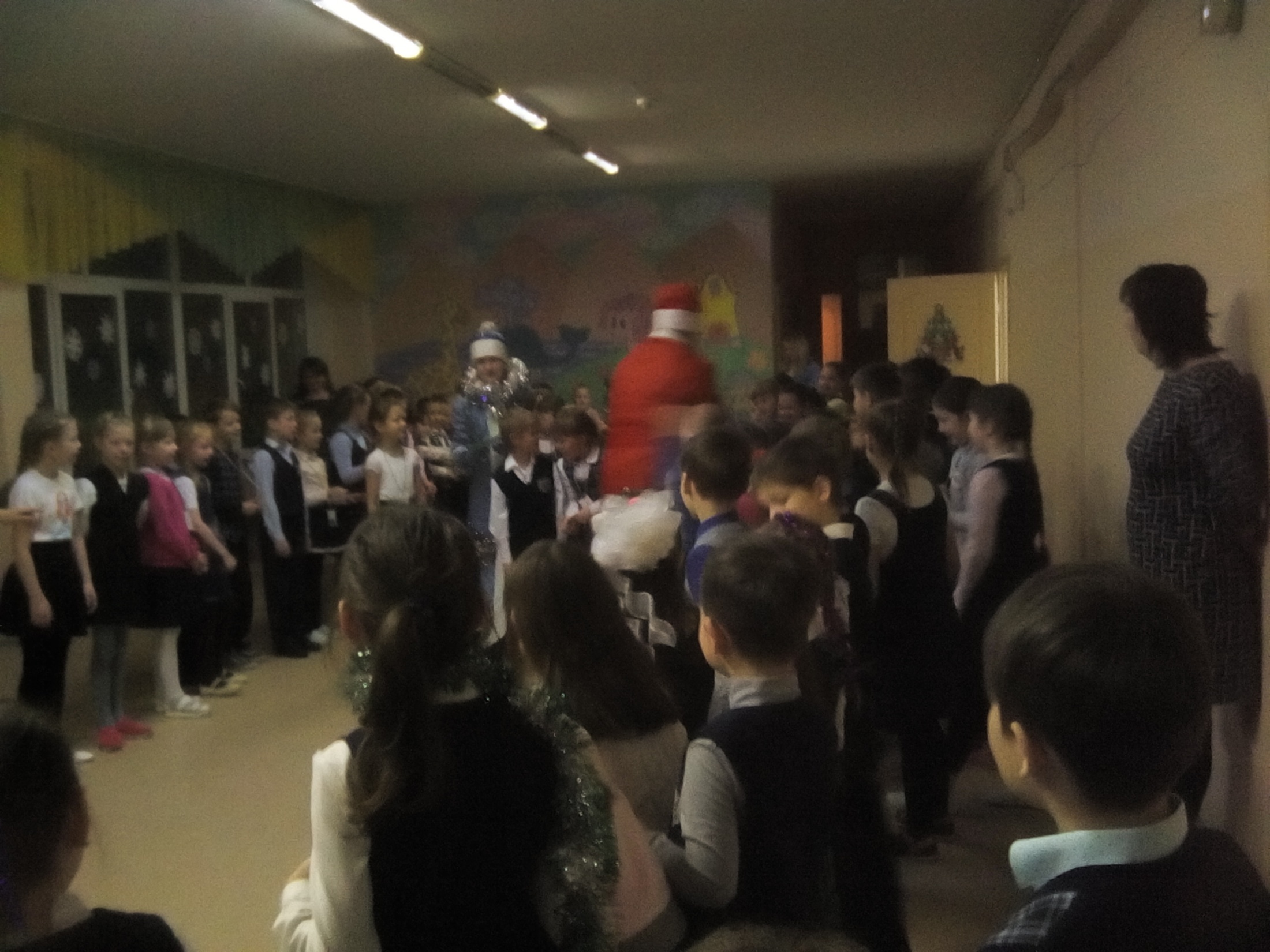 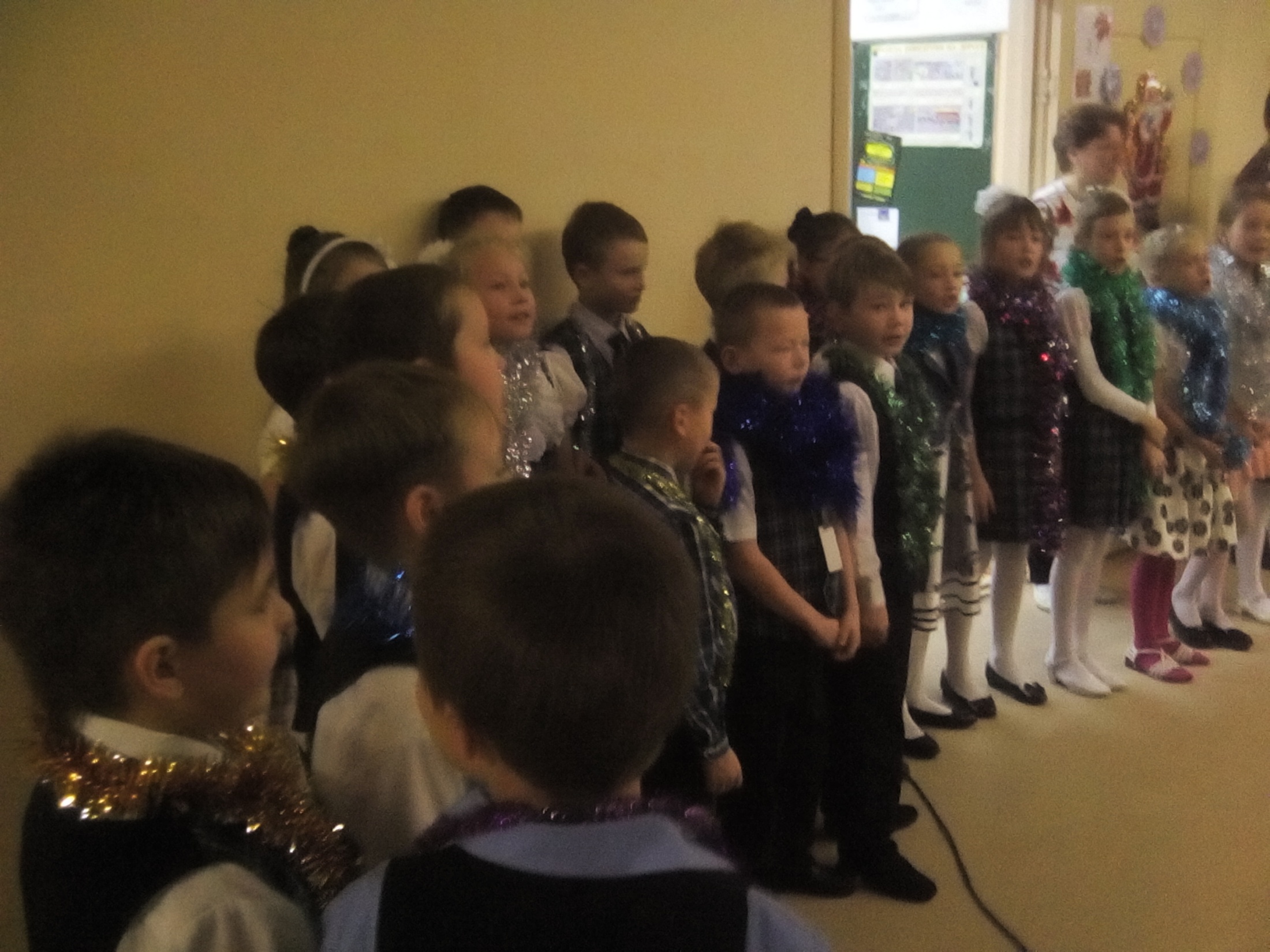 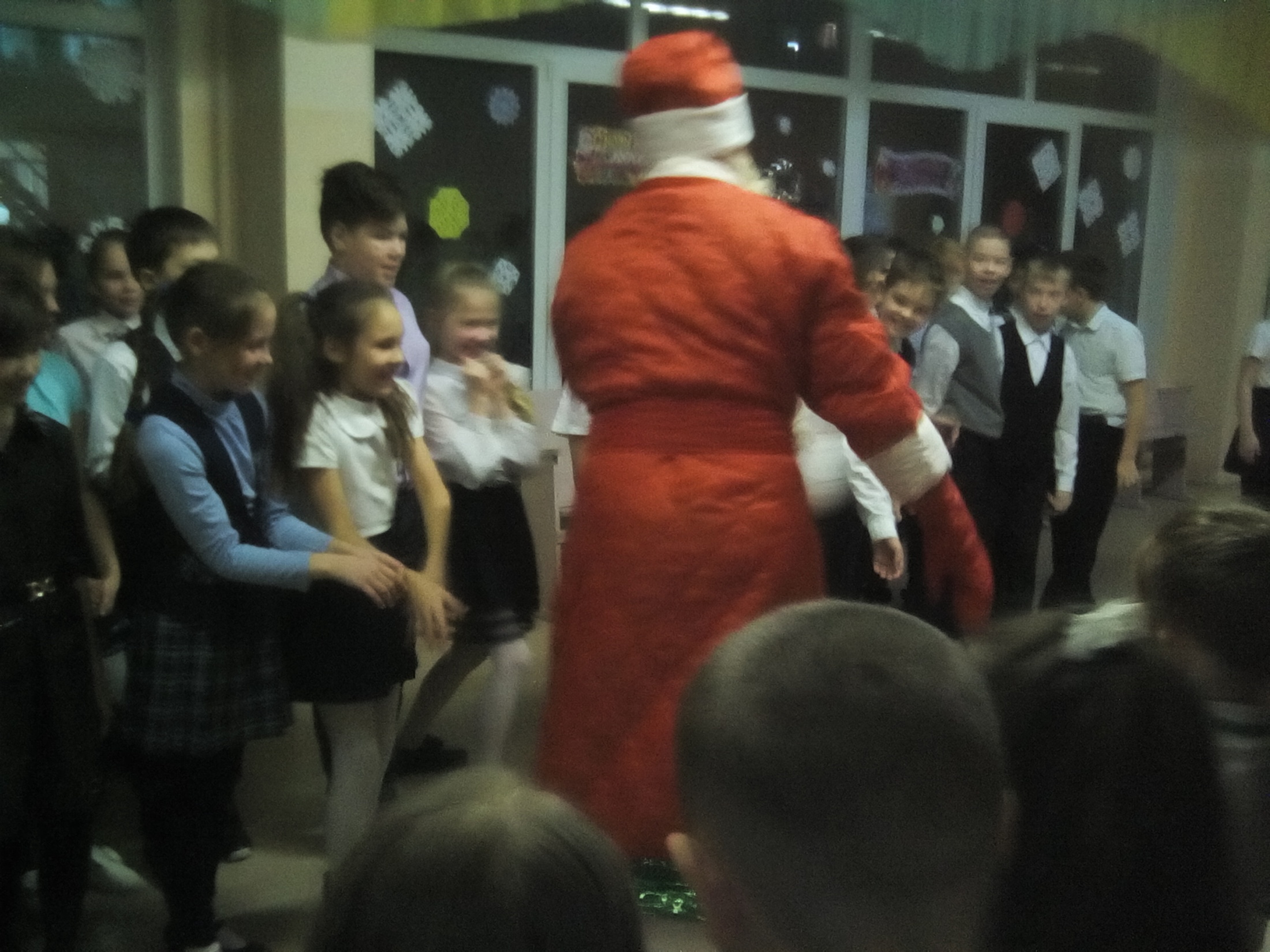 Новогоднее представление в ДЦК для учащихся «группы риска» и СОП
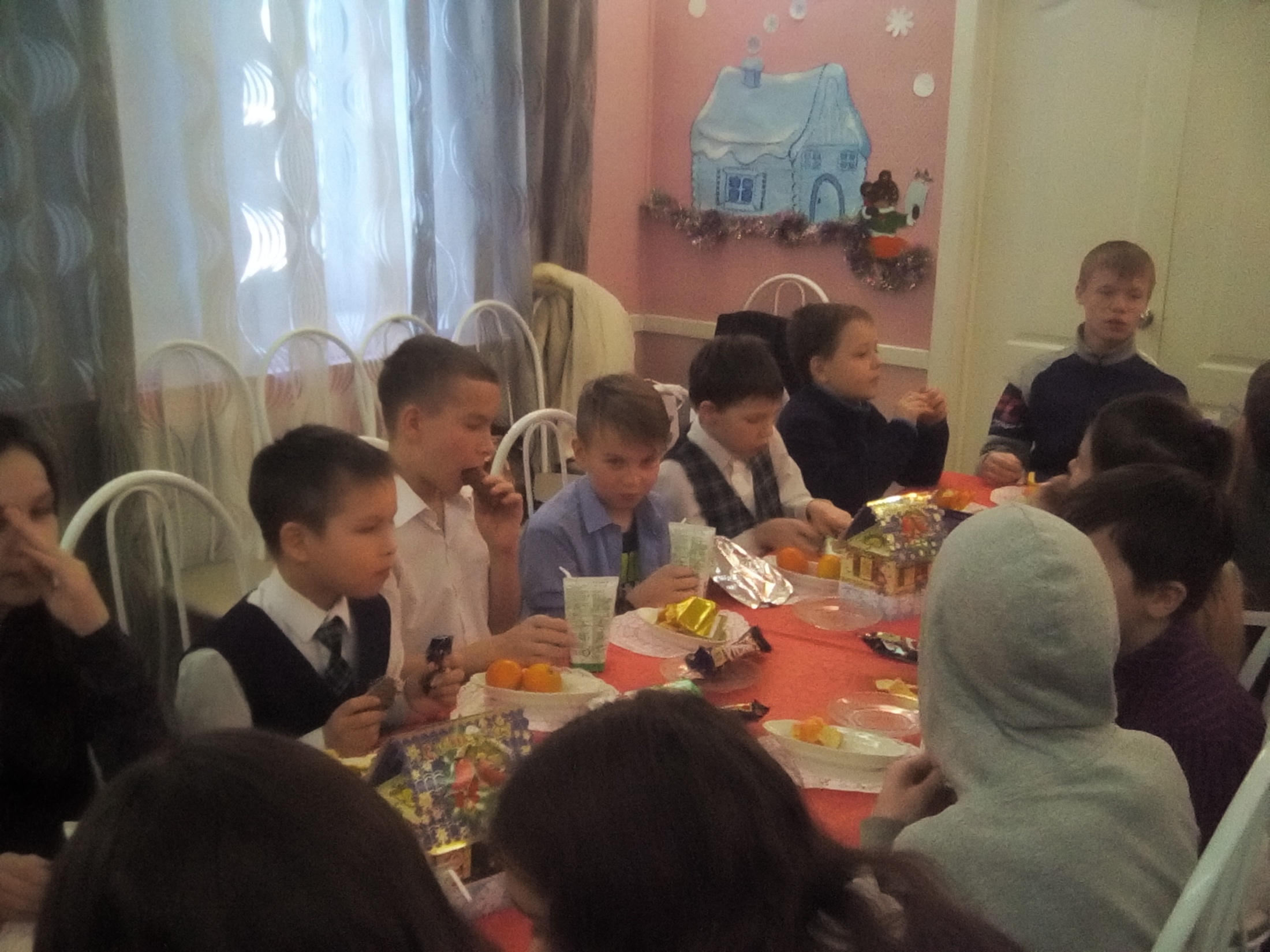 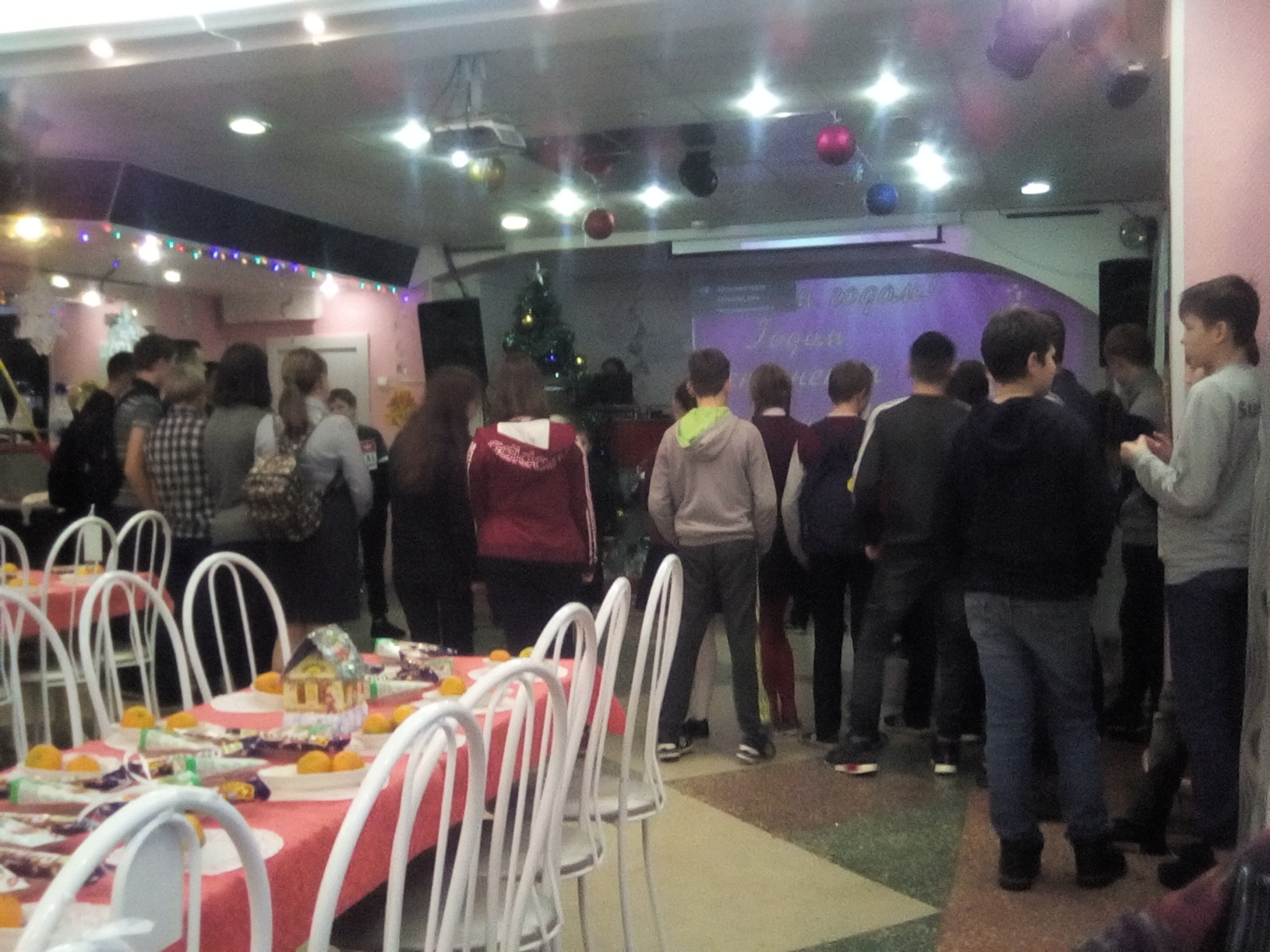 Конкурс Новогодних плакатов для украшения школы
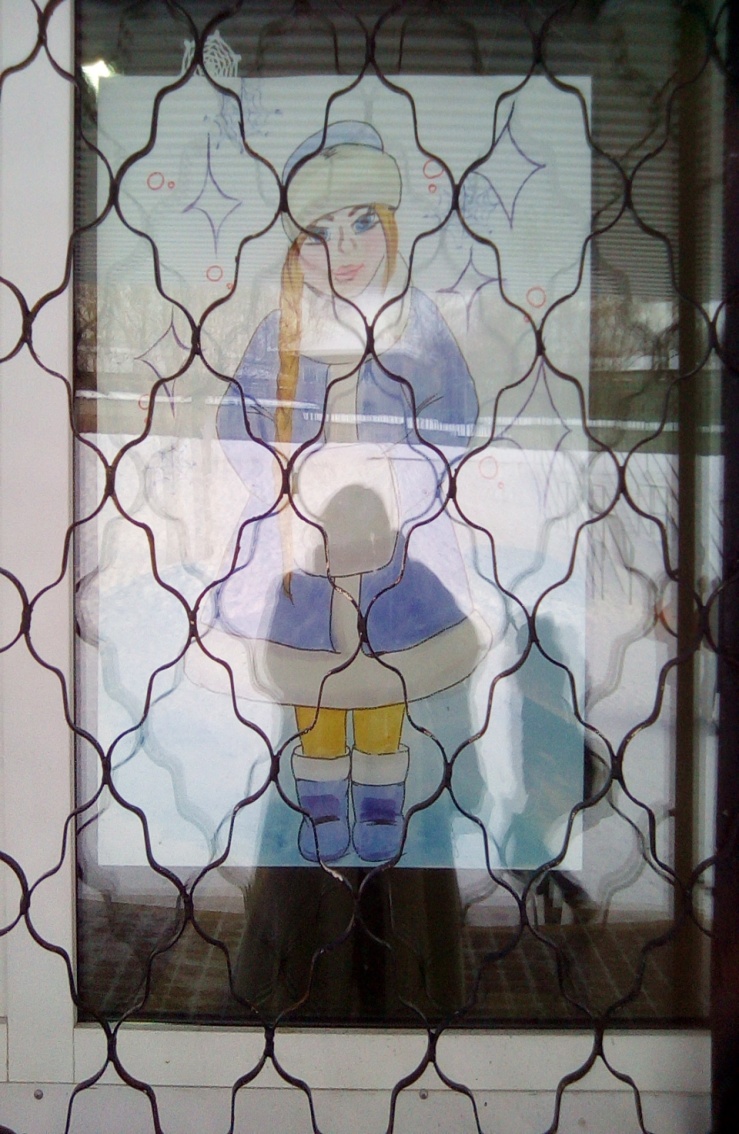 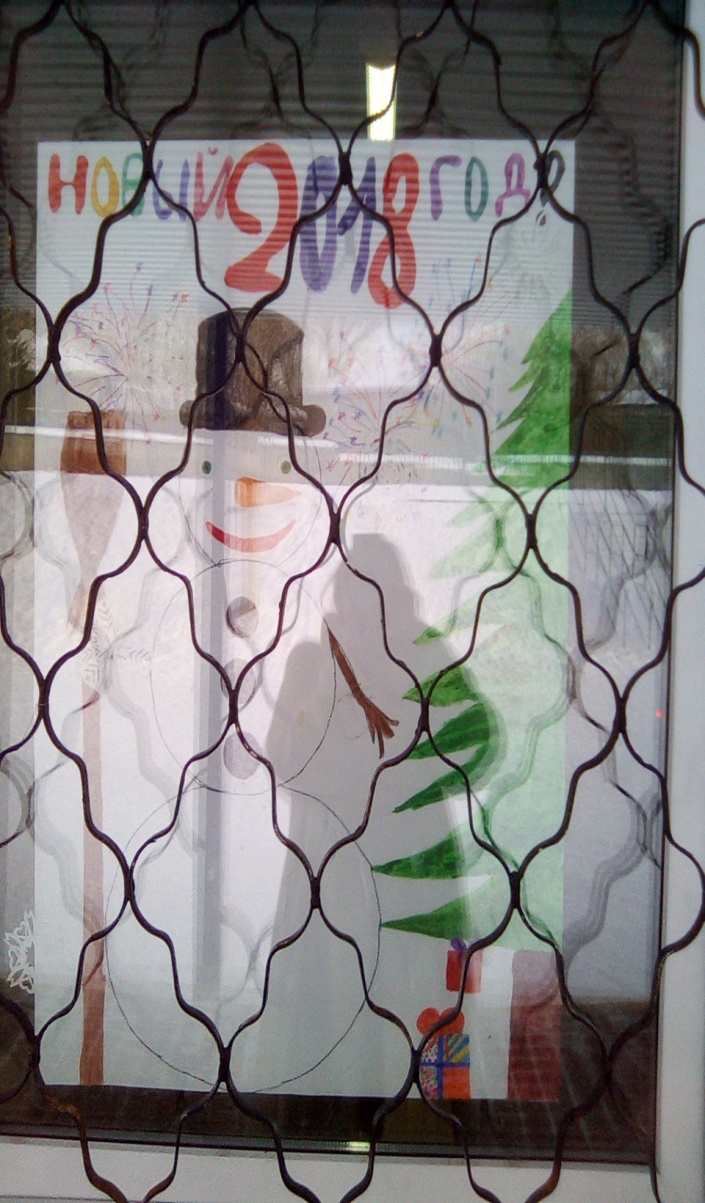 Новогодние шутки от Деда Мороза (охват 60 чел)
Новогоднее представление в КДЦ с Дедом Морозом. Просмотр спектакля «Снежная королева» (охват 420 чел)
Цикл библиотечных часов  «Скоро, скоро Новый год! История празднования Нового года» (охват 280 чел)
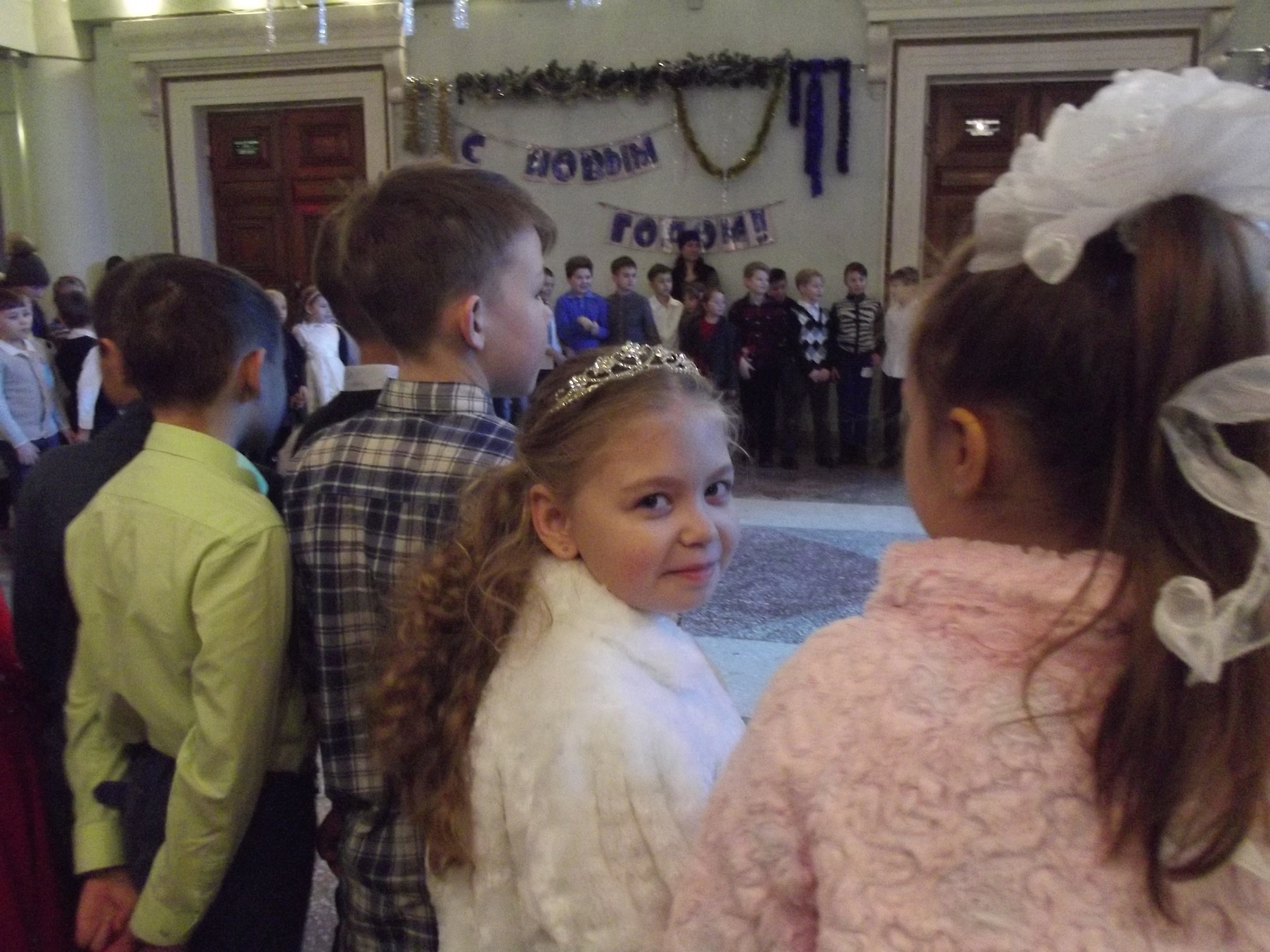 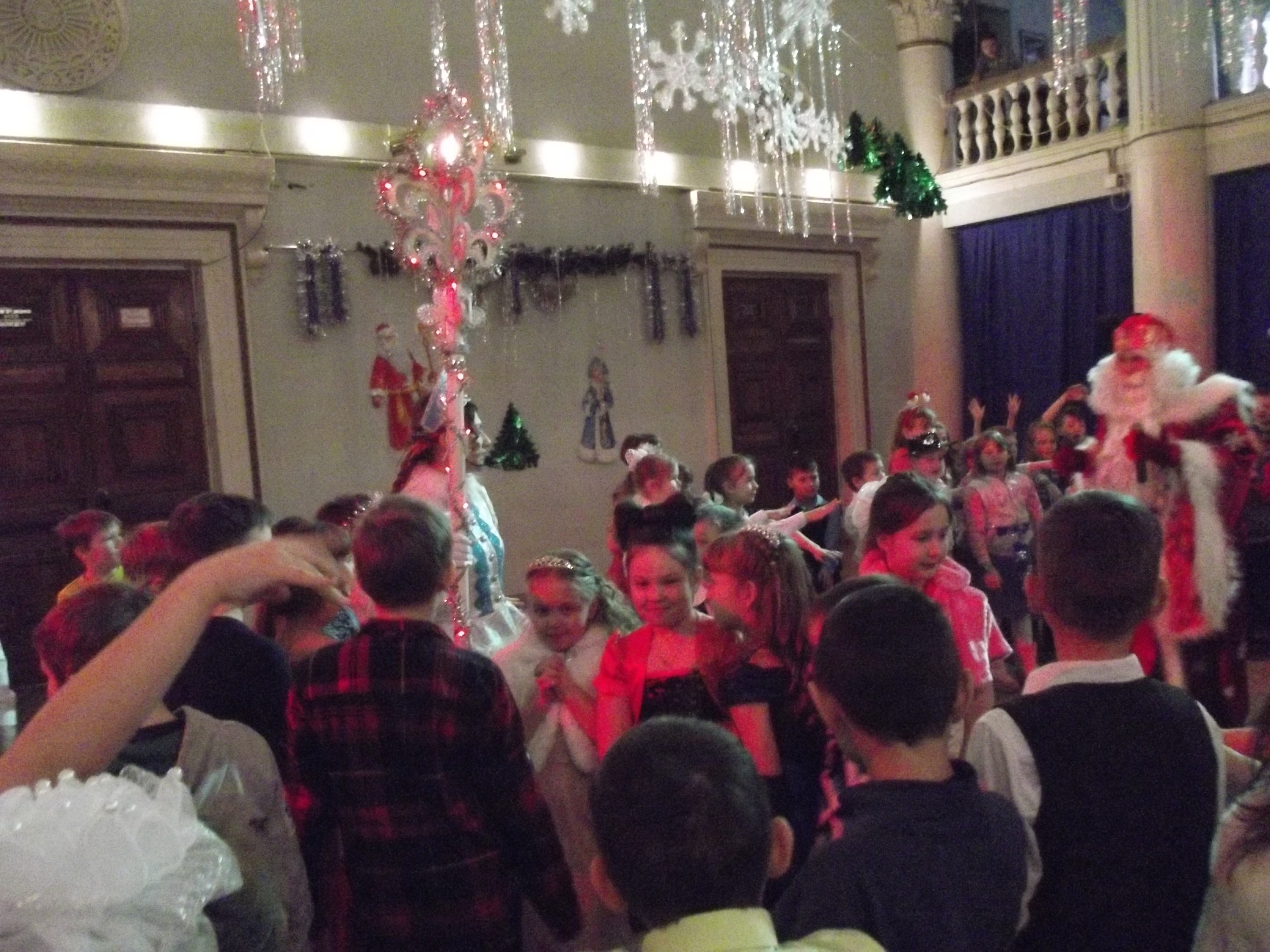 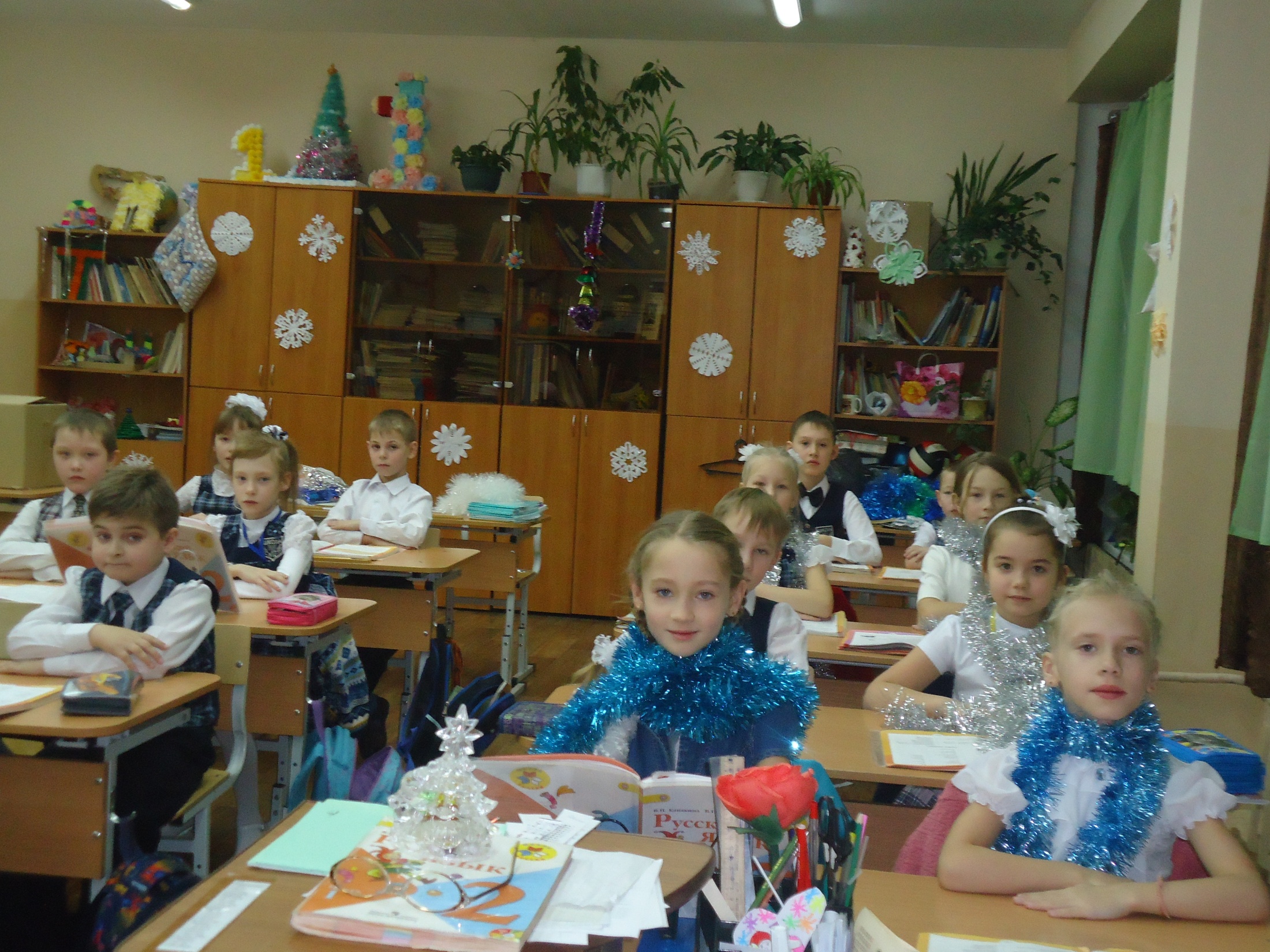 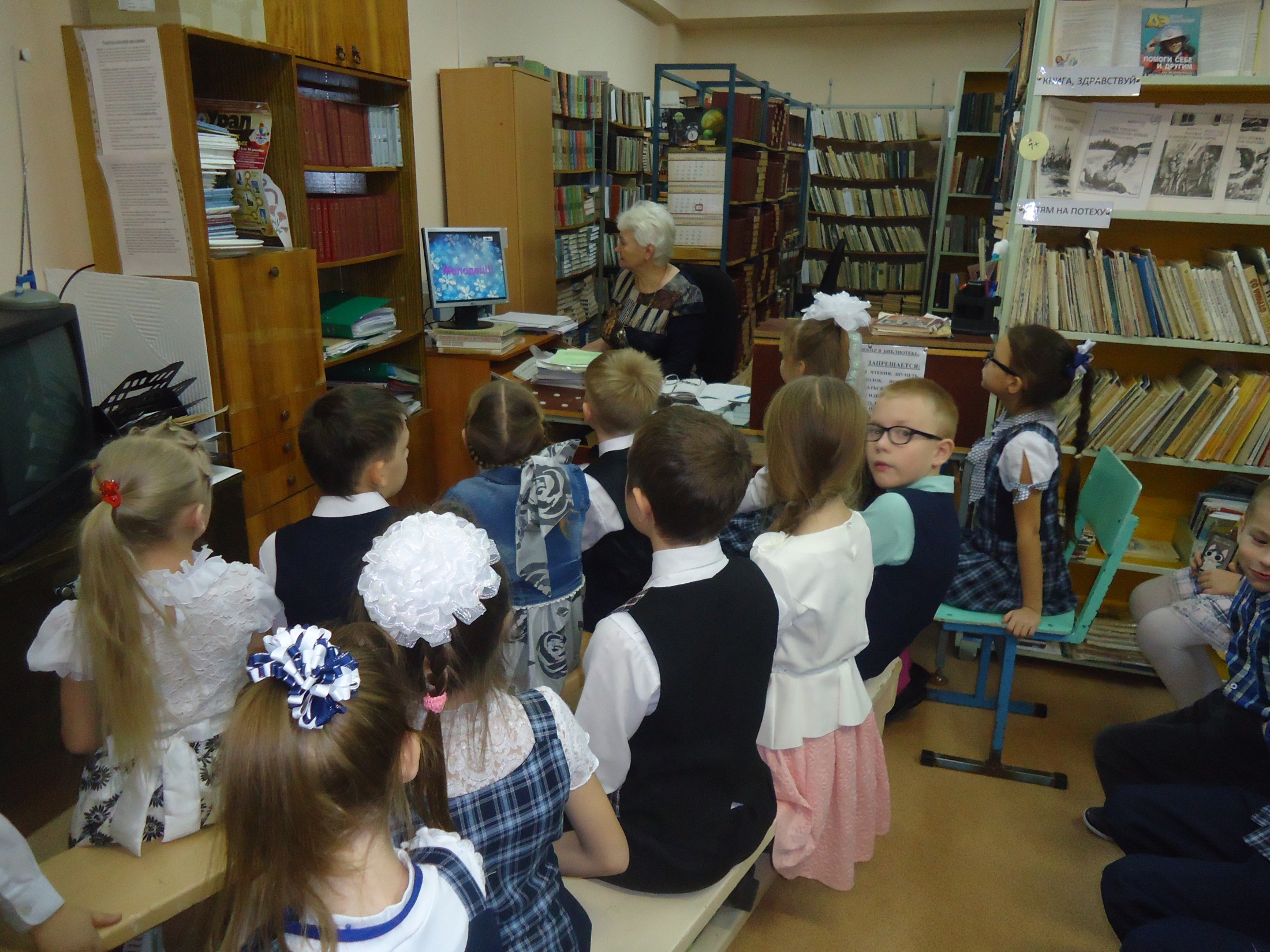 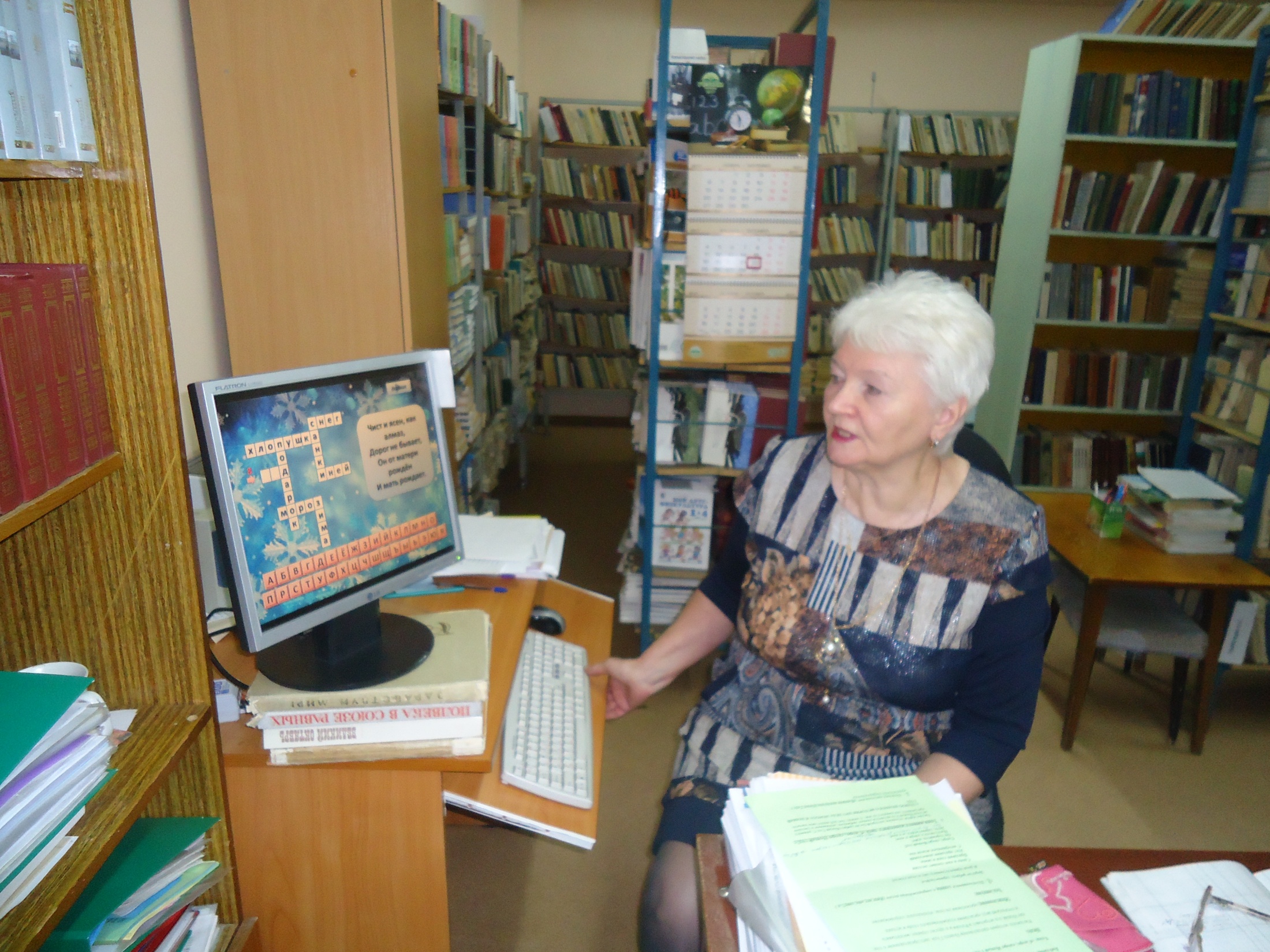 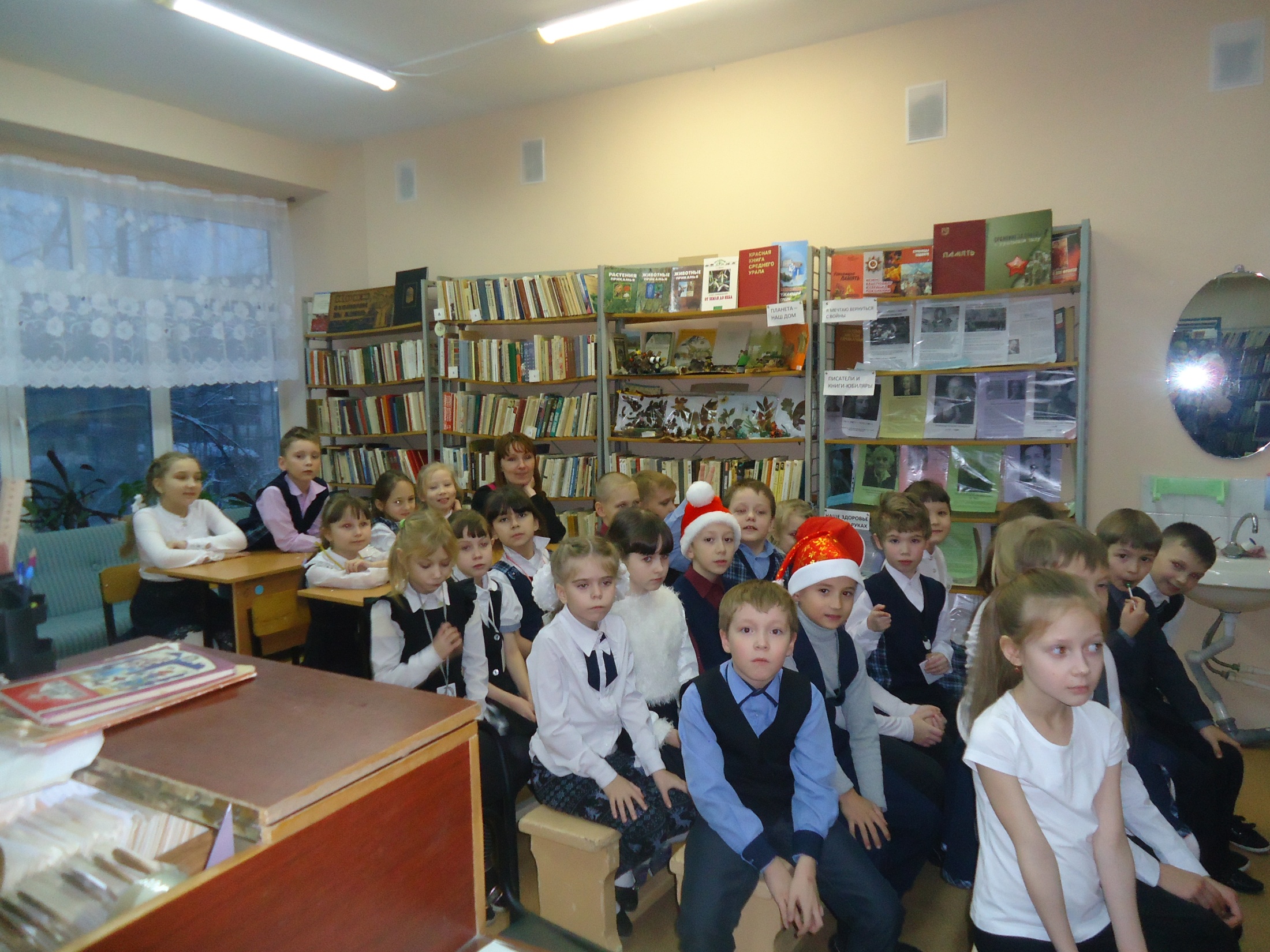 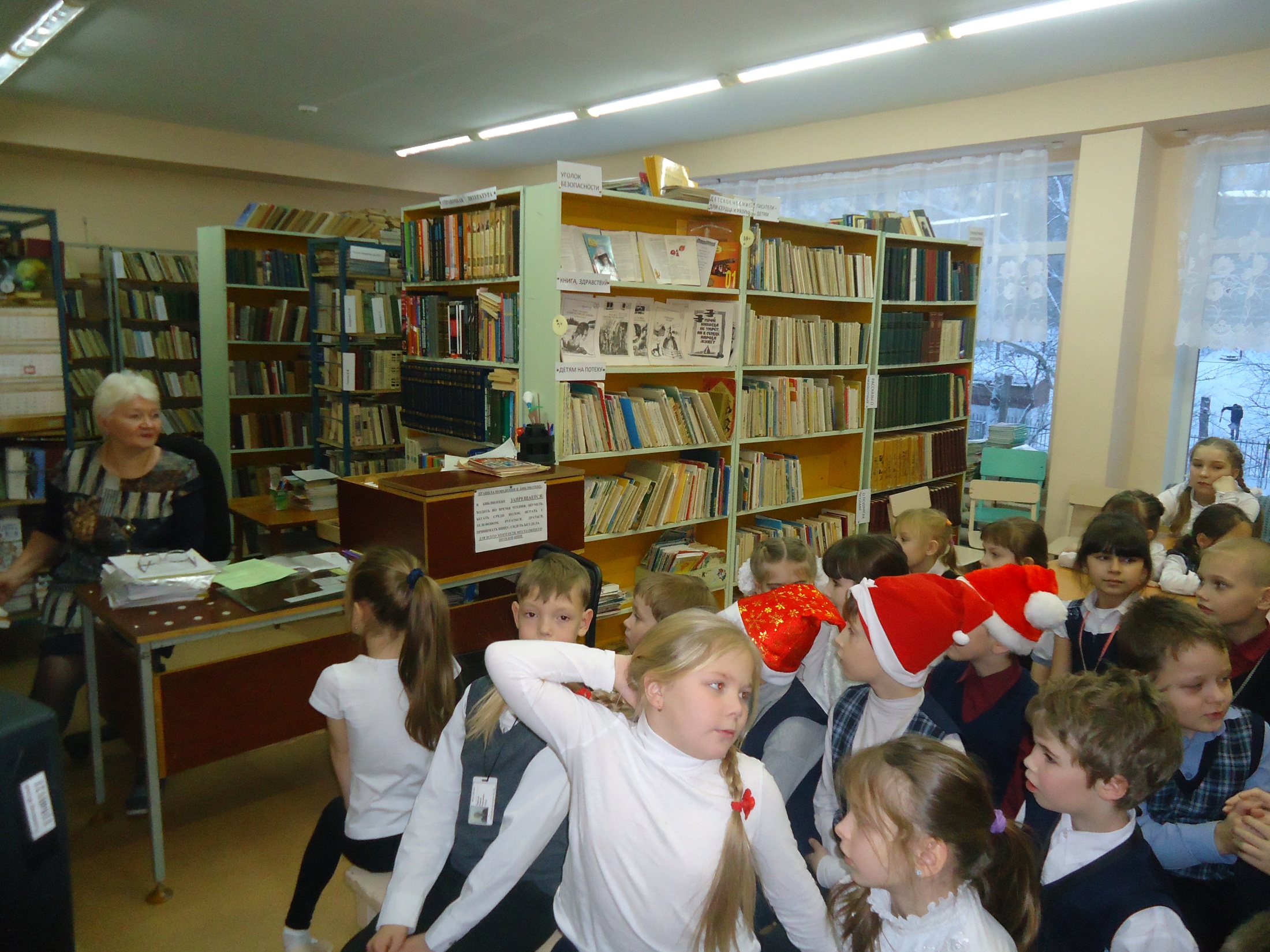 Классные часы, посвящённые Новому году (охват 600 чел)
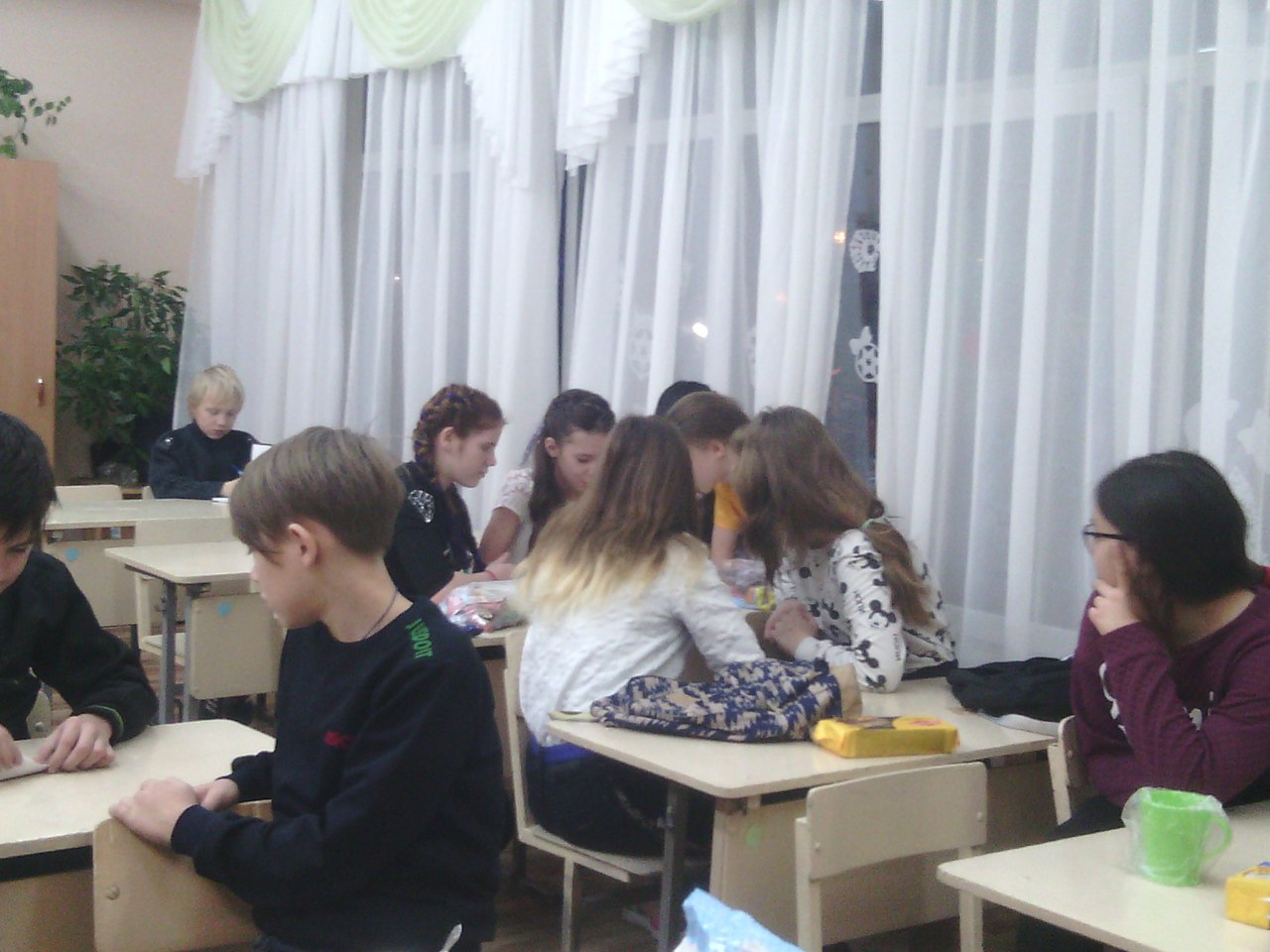 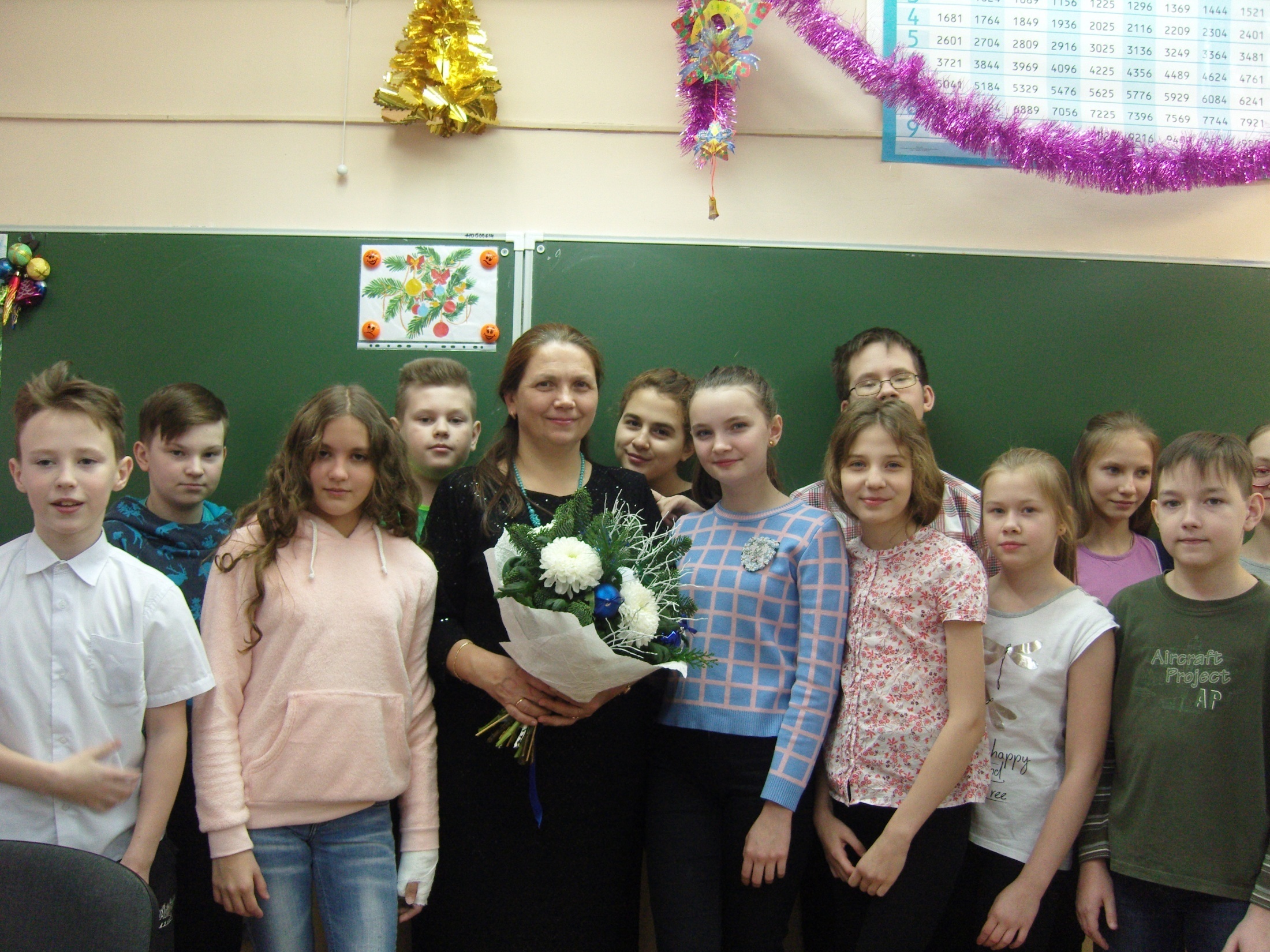 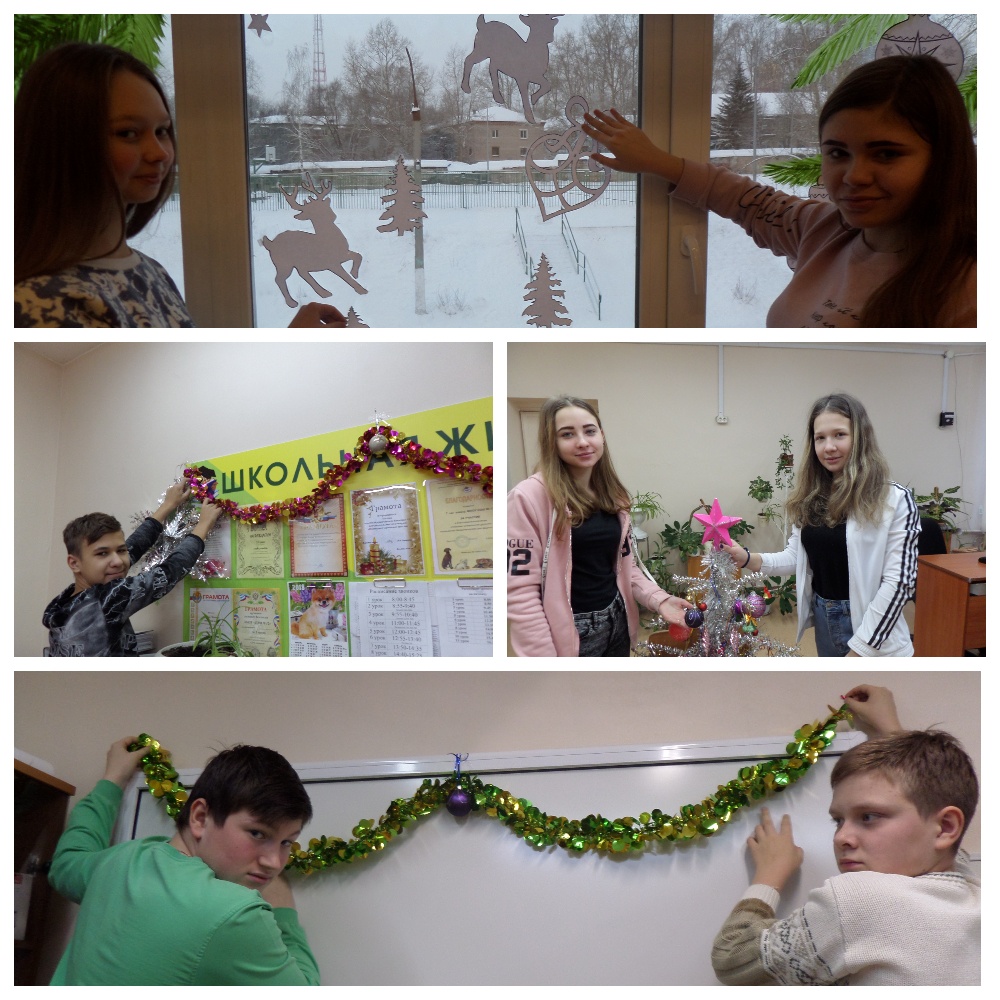 Новогодний вечер в кафе «Манго» (охват 50 чел)
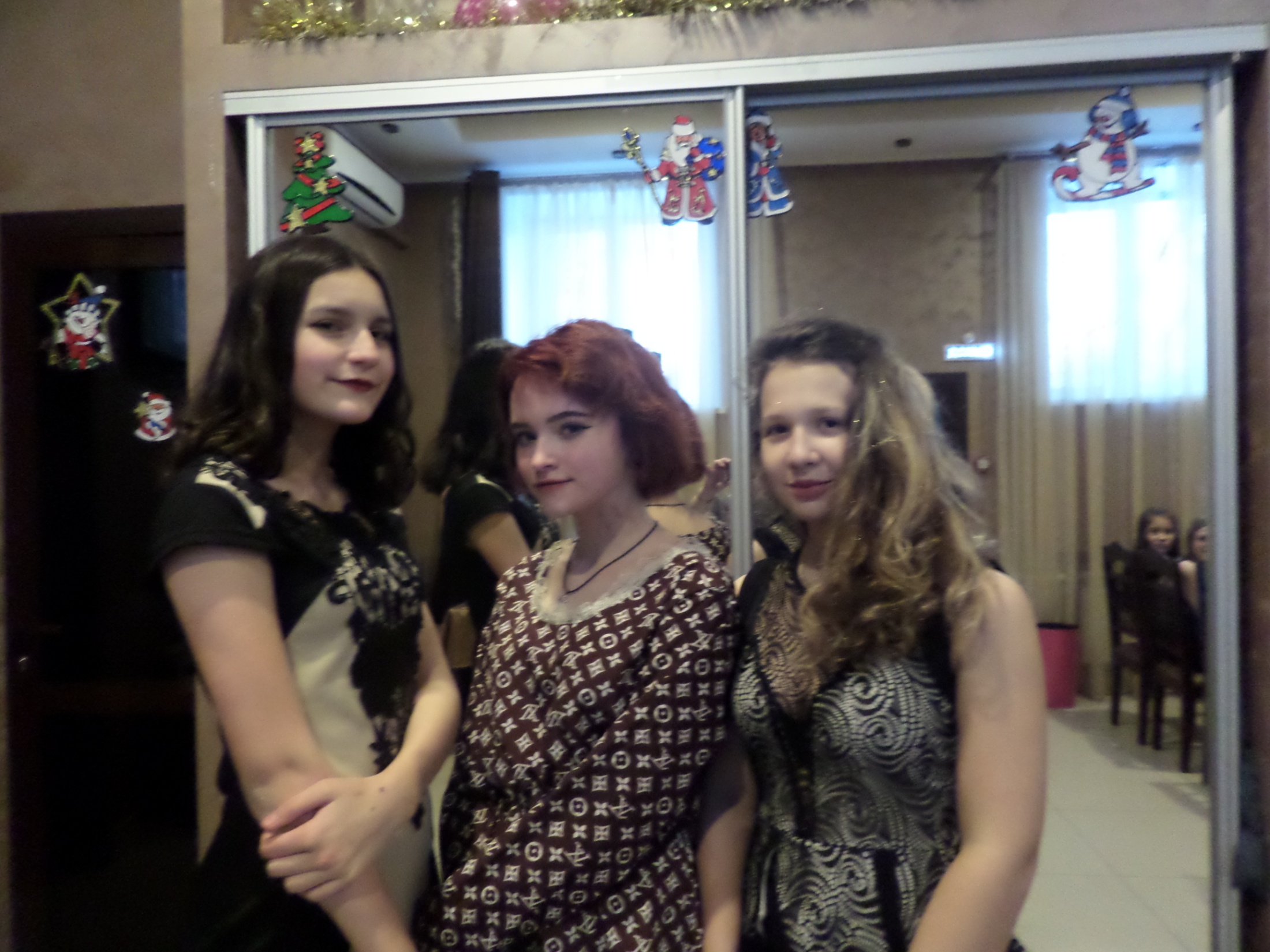 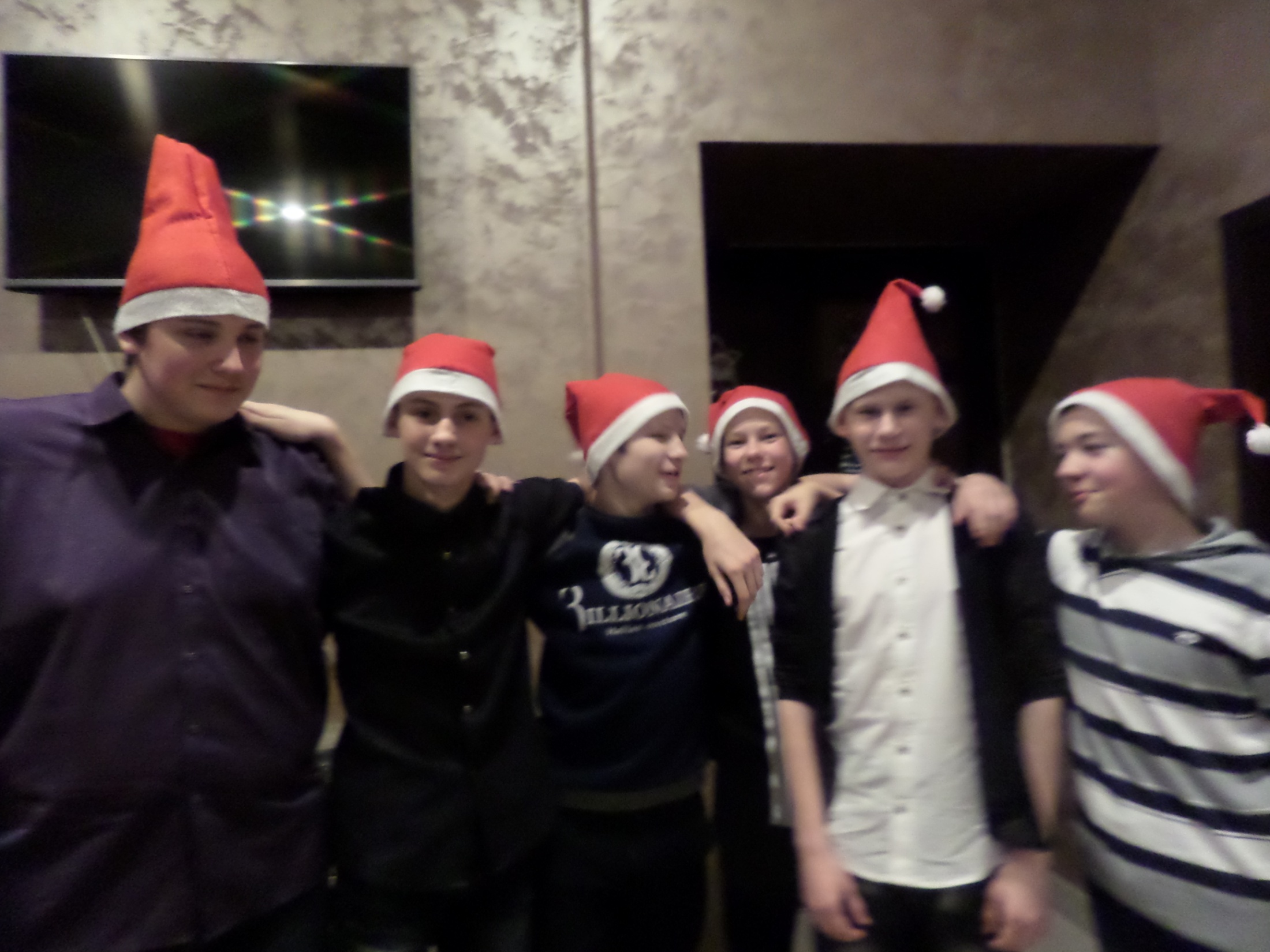 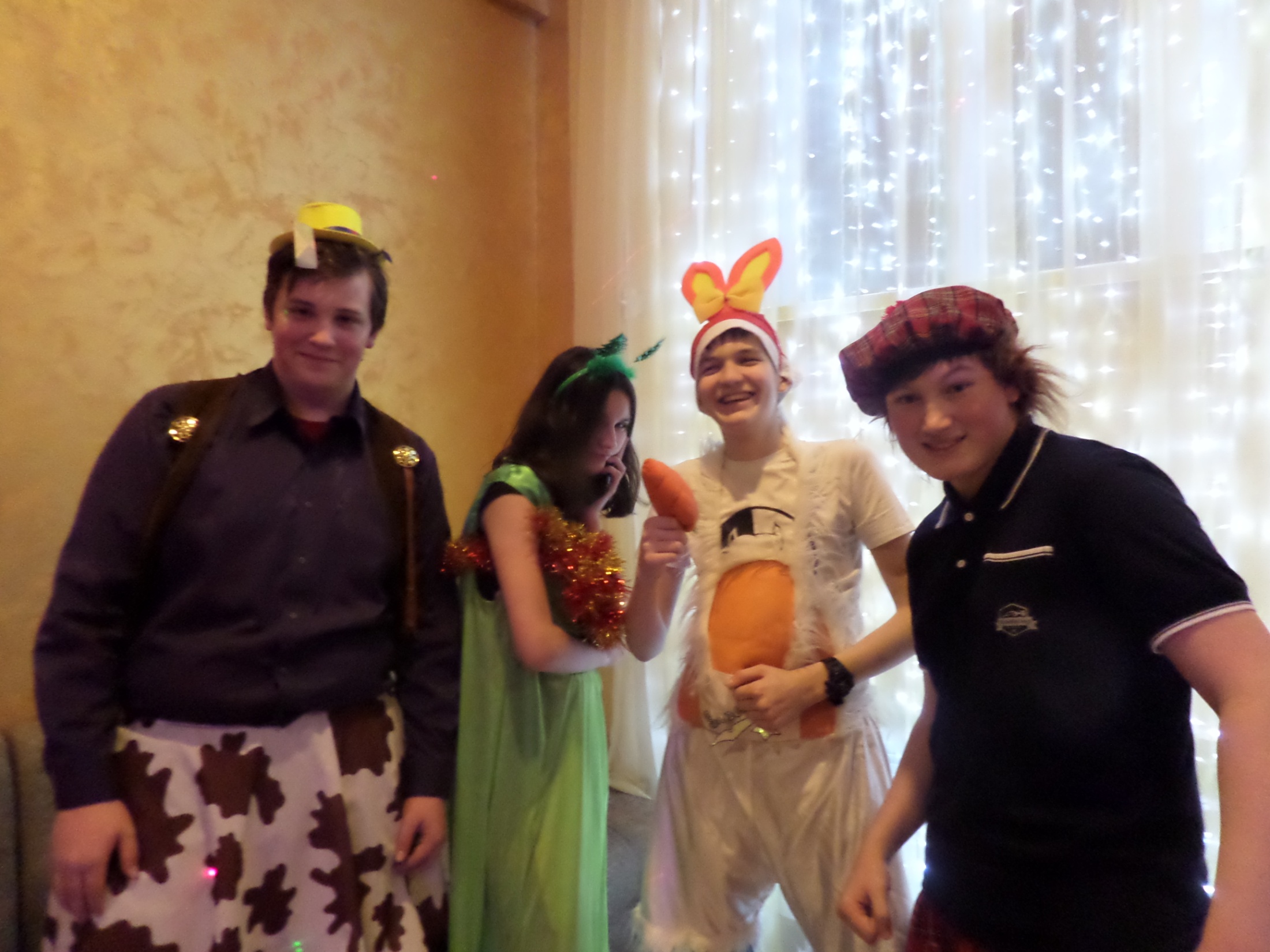 Батутный центр (охват 50 чел)